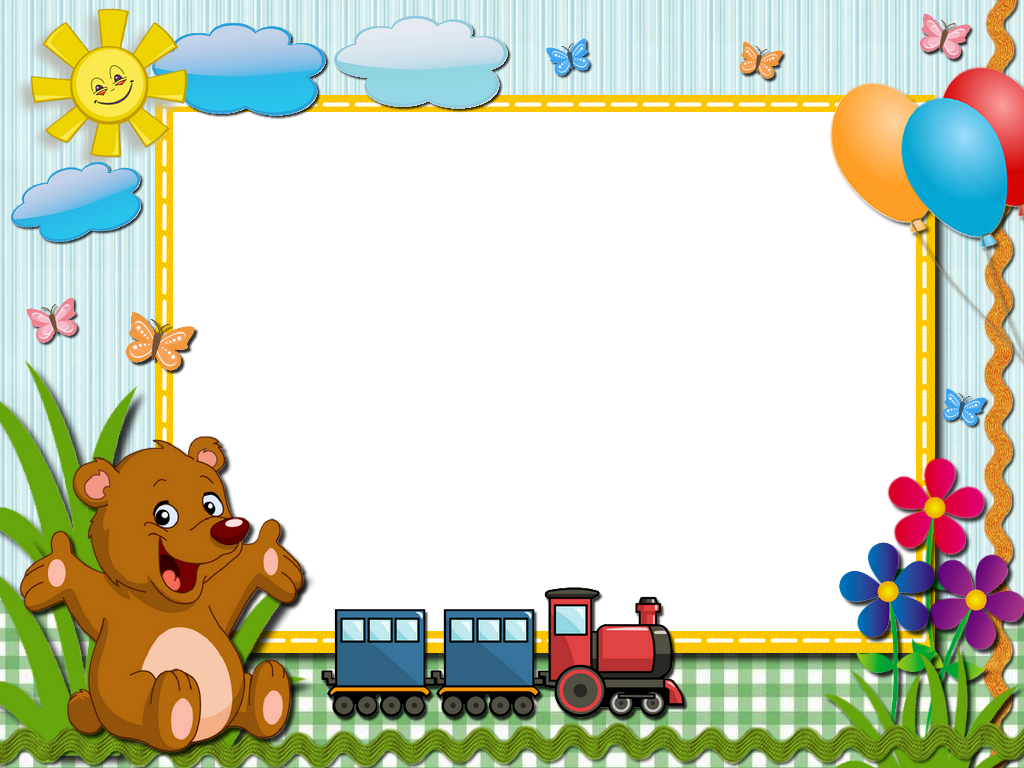 KHỞI ĐỘNG
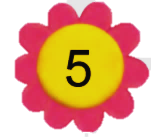 Rung 
chuông !
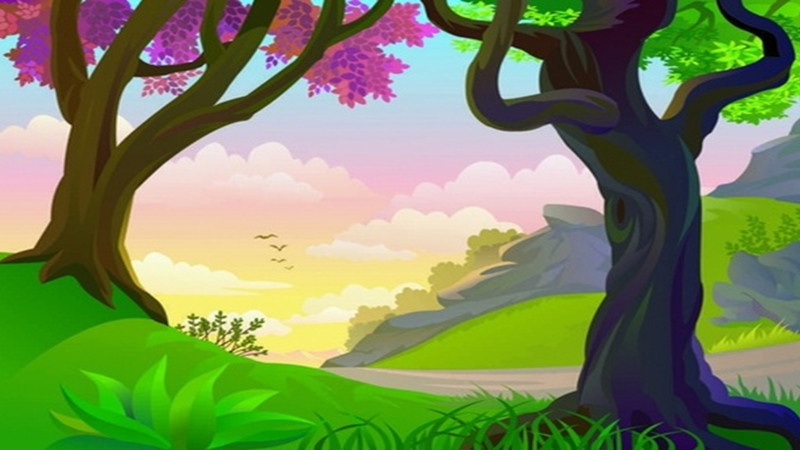 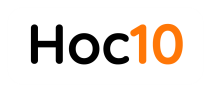 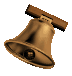 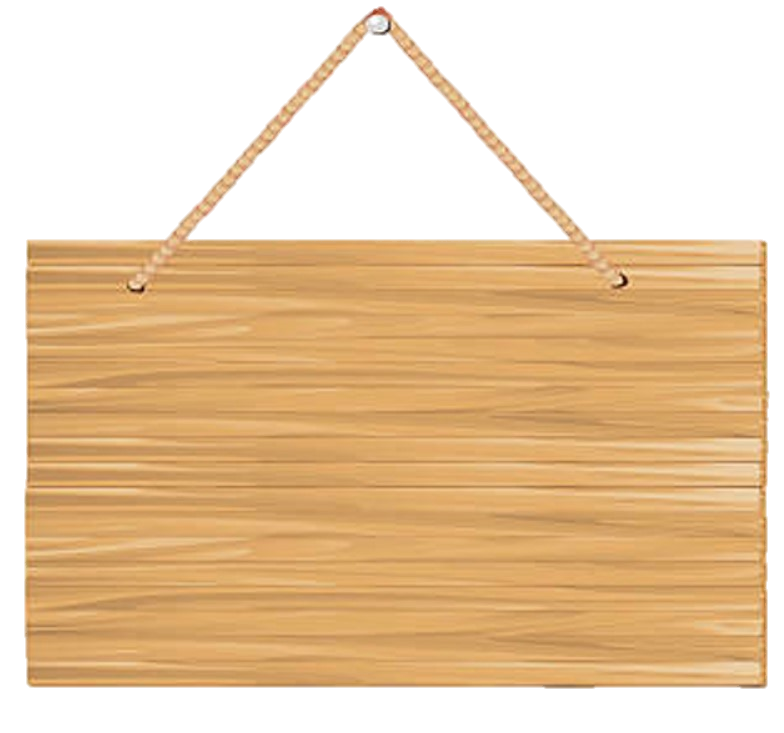 >
32 . . . . . .   26
2
3
1
4
5
HÕt giê
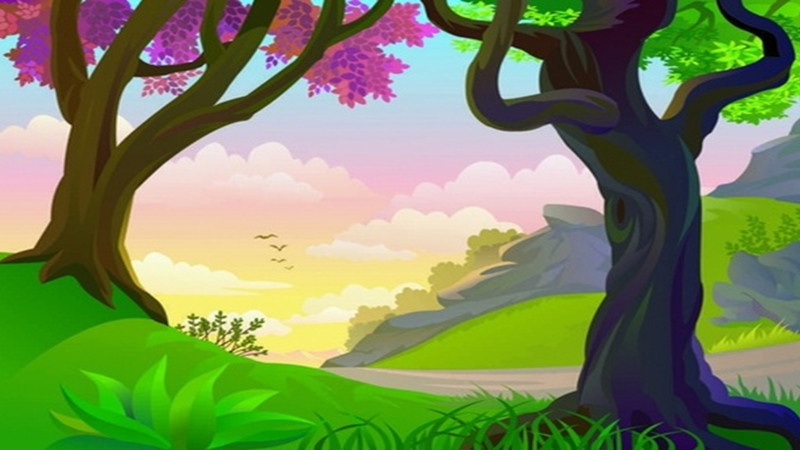 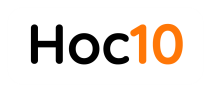 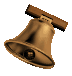 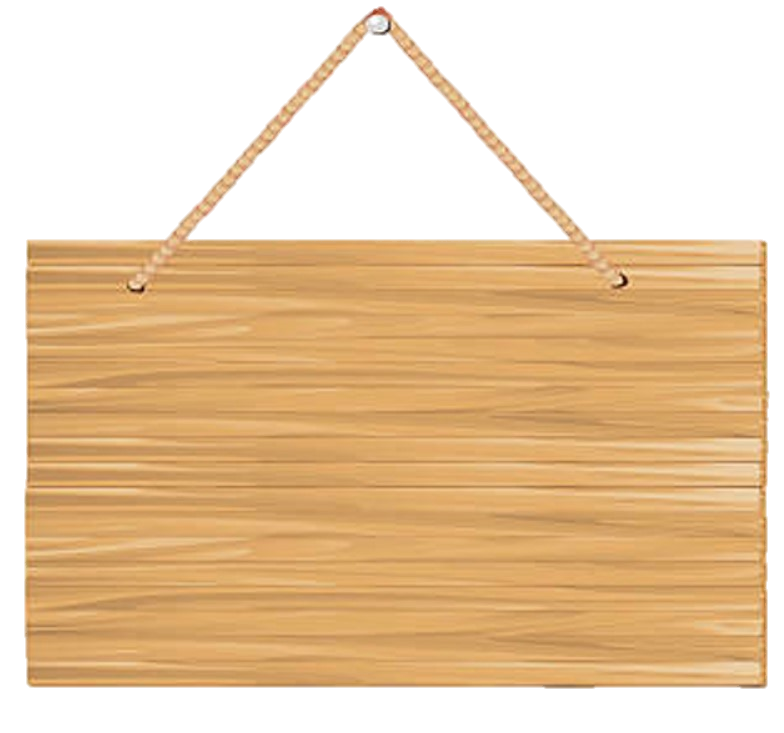 48 … 56
<
2
3
1
4
5
HÕt giê
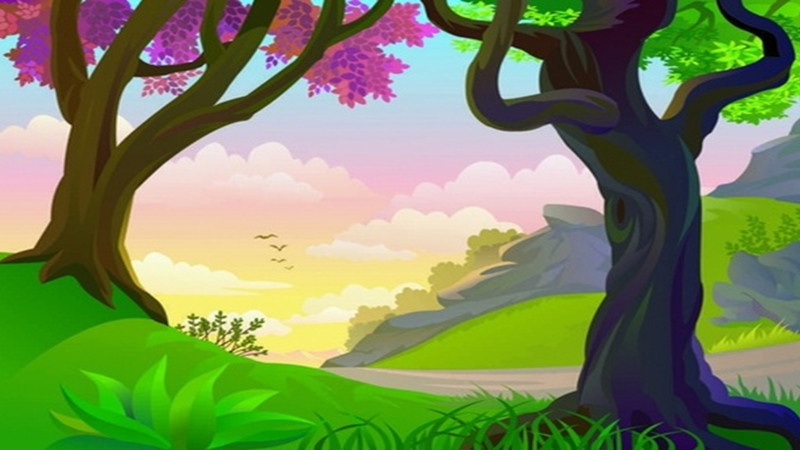 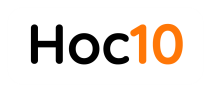 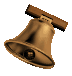 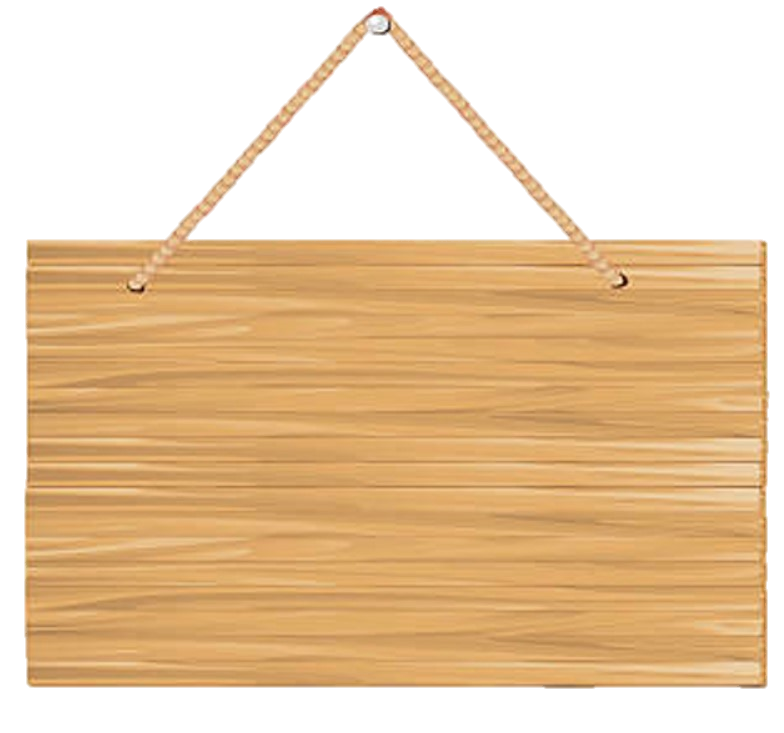 >
76 … 74
2
3
1
4
5
HÕt giê
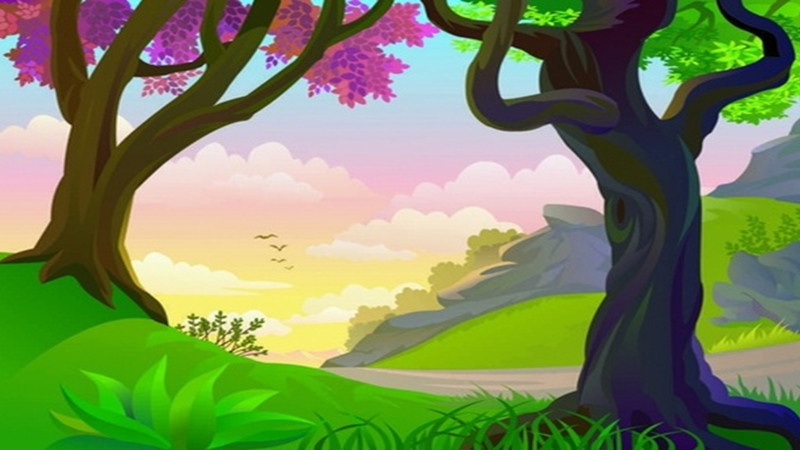 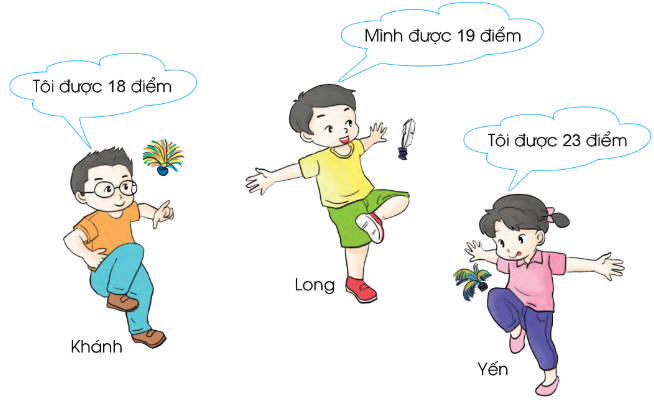 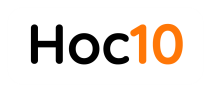 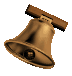 Đúng ghi Đ, sai ghi S
Bạn Yến đá được nhiều quả cầu nhất?
Đ
2
3
1
4
5
HÕt giê
TOÁN 1
Bài 51: Dài hơn – Ngắn hơn
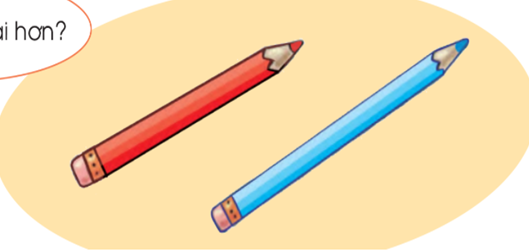 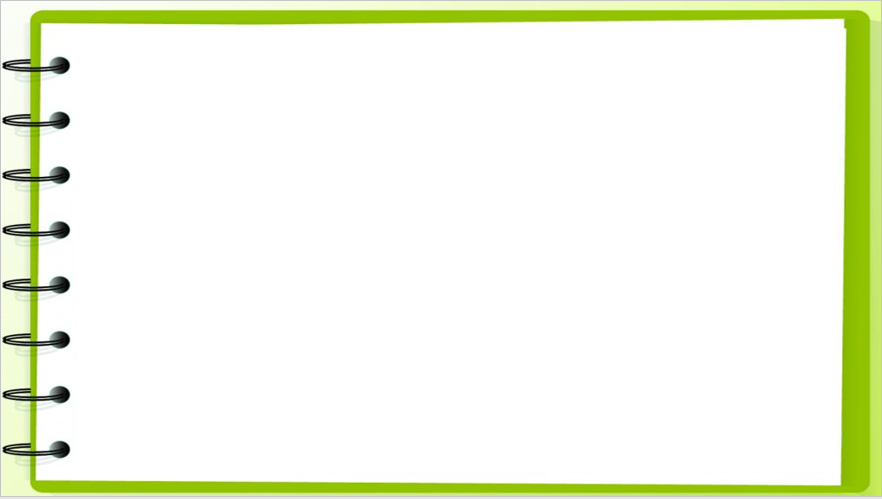 - Hãy quan sát tranh và chia sẻ với bạn xem bút chì nào dài hơn ?
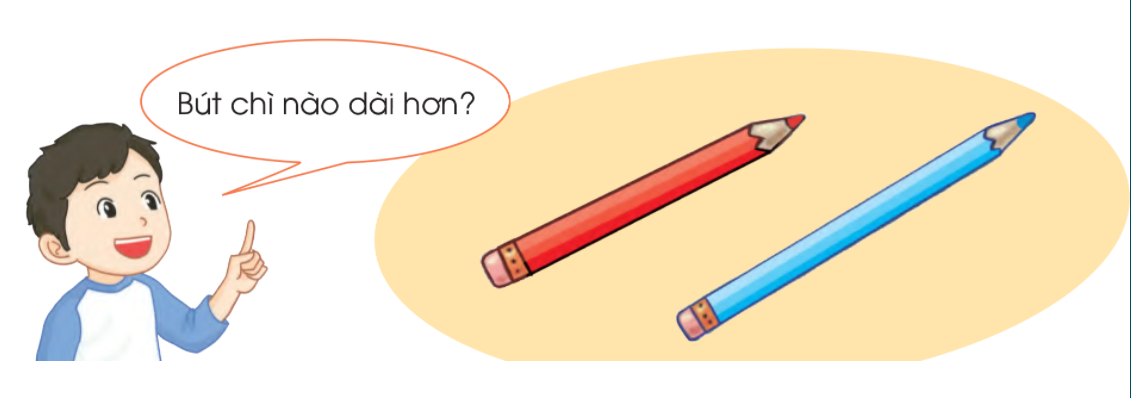 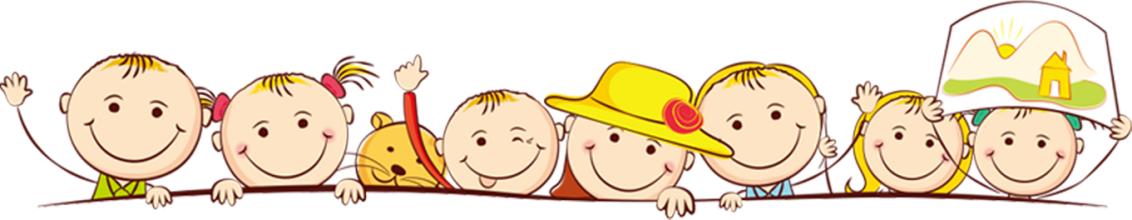 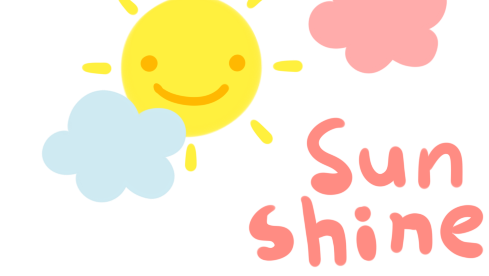 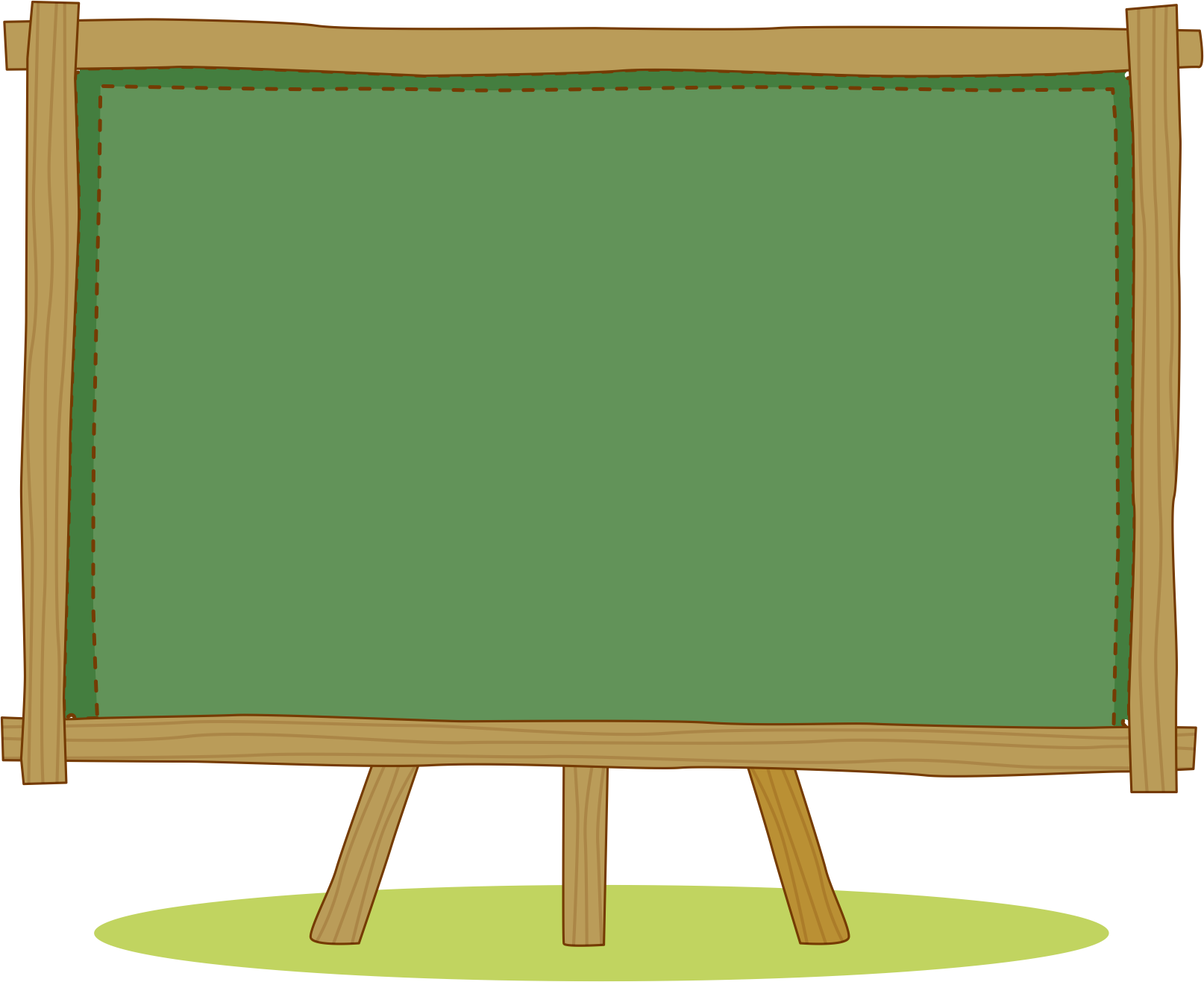 HÌNH THÀNH
 KIẾN THỨC
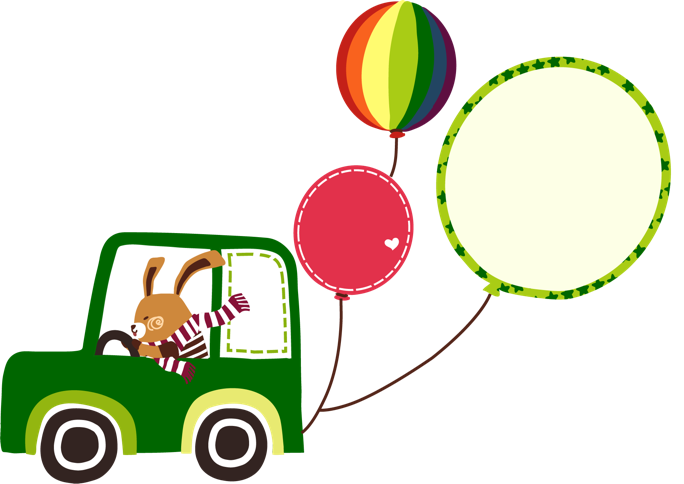 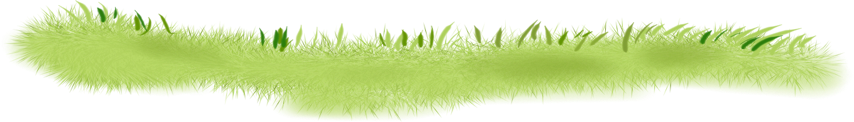 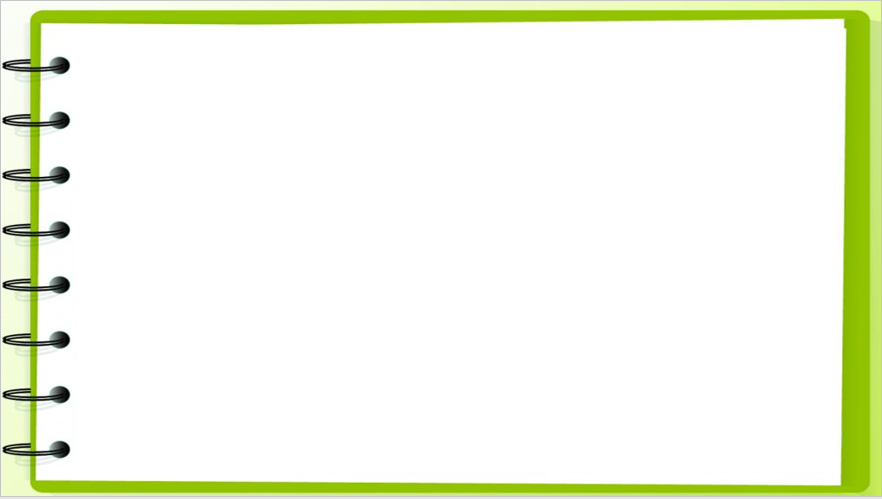 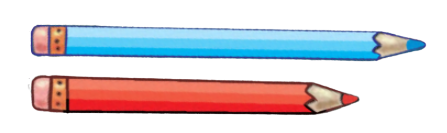 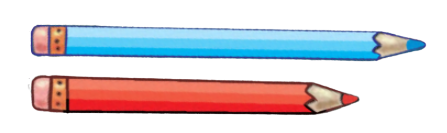 Bút chì xanh dài hơn bút chì đỏ.
Bút chì đỏ ngắn hơn bút chì xanh.
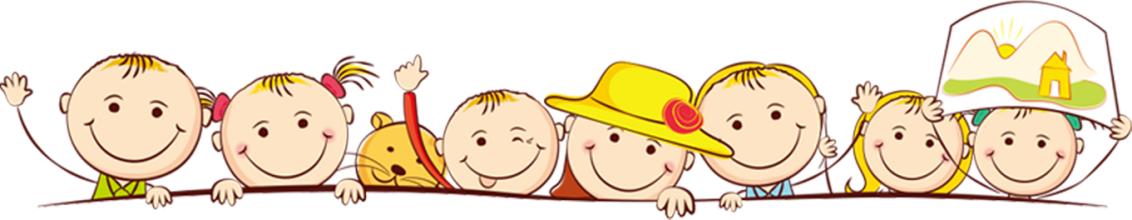 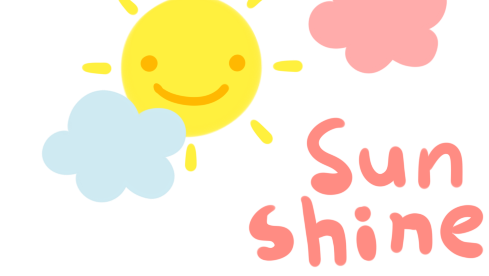 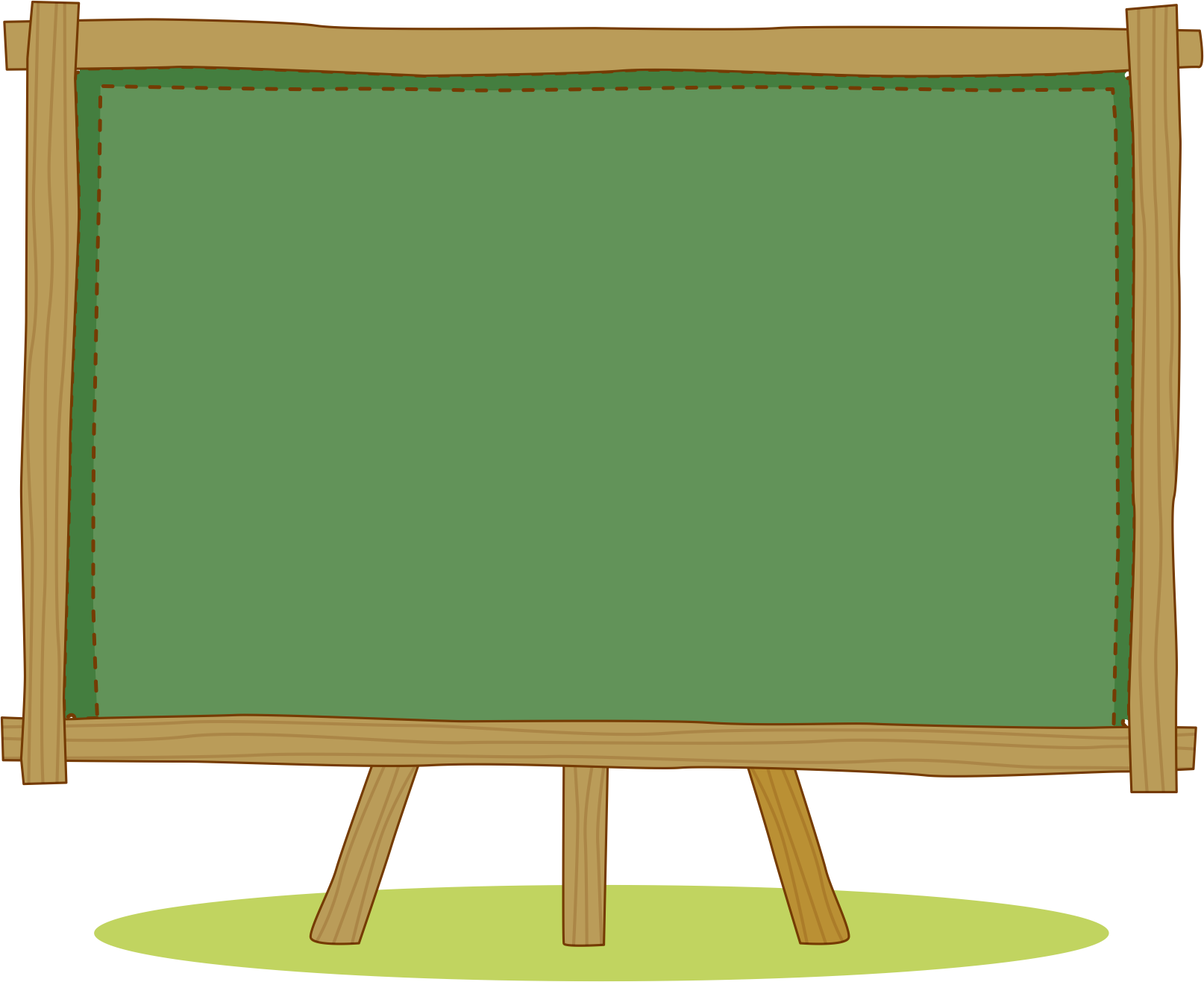 LUYỆN TẬP
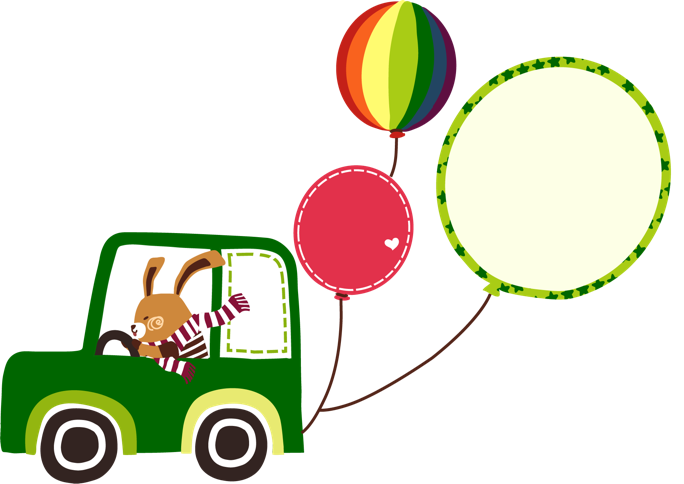 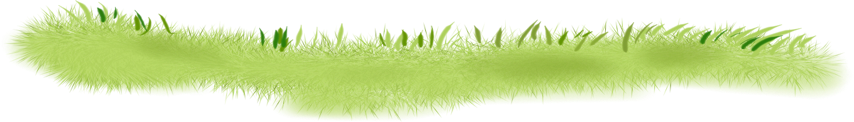 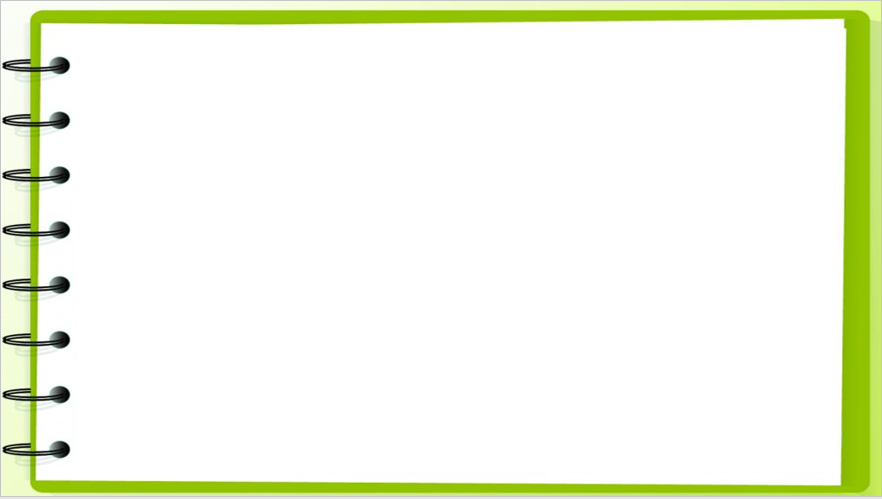 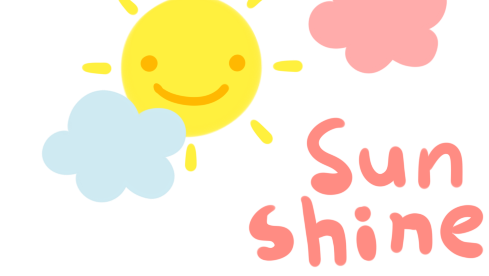 1
a) Đồ vật nào dài hơn? Đồ vật nào ngắn hơn ?
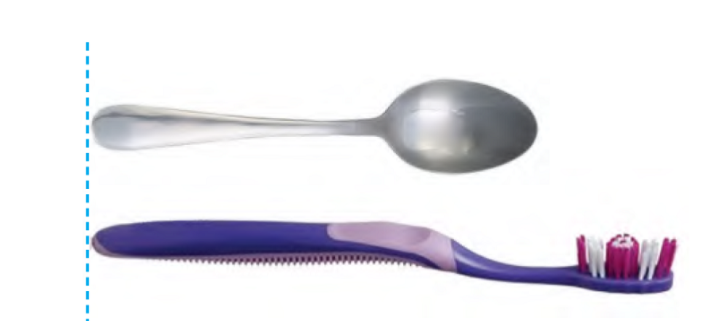 b) Chiếc thang nào dài hơn? Chiếc thang nào ngắn hơn ?
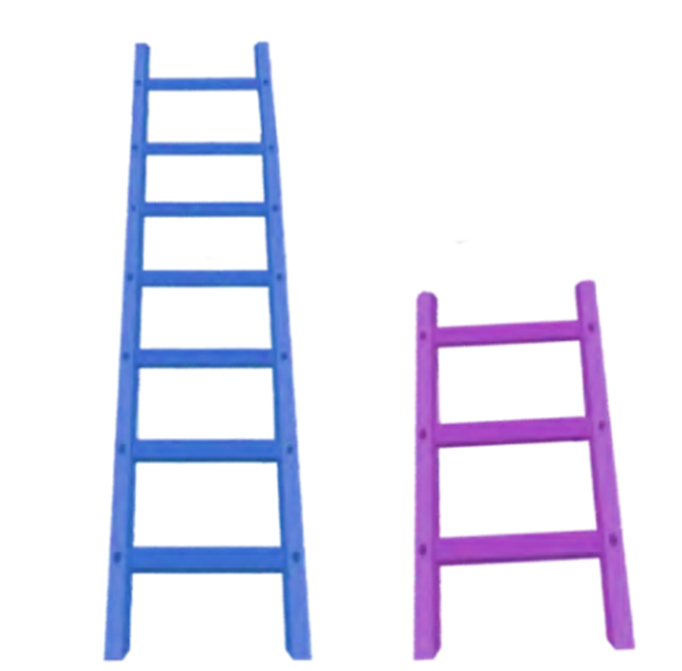 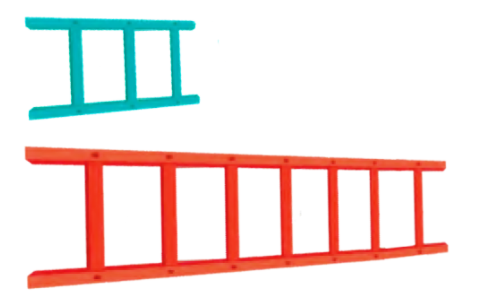 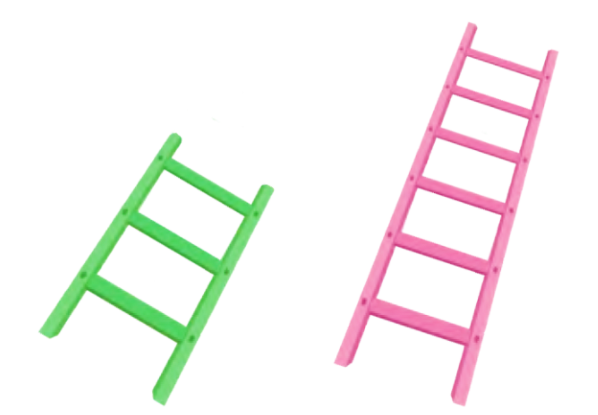 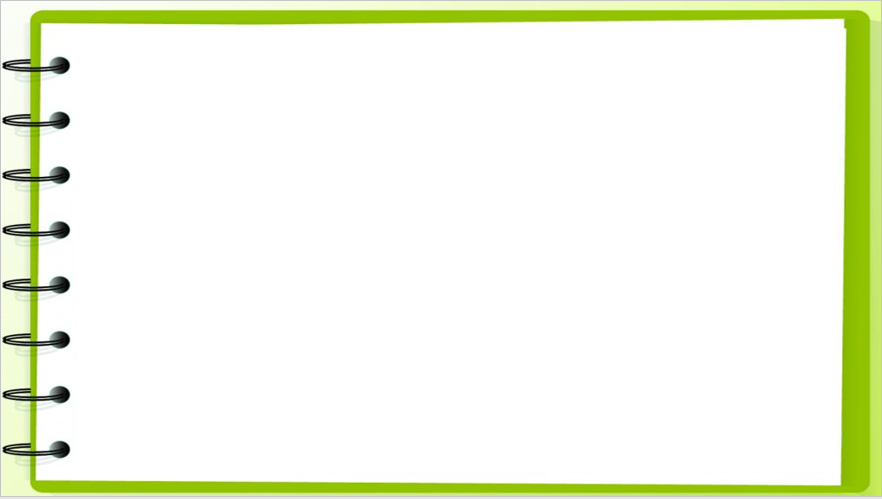 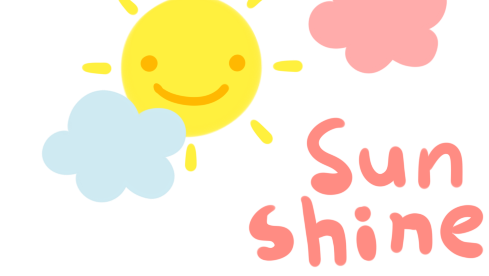 1
a) Đồ vật nào dài hơn? Đồ vật nào ngắn hơn ?
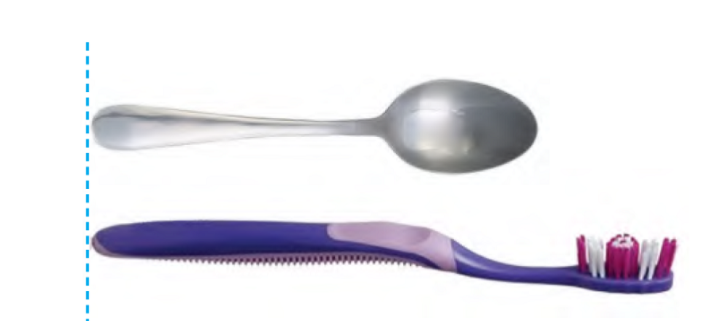 Cái bàn chải dài hơn cái thìa.
Cái thìa ngắn hơn cái bàn chải.
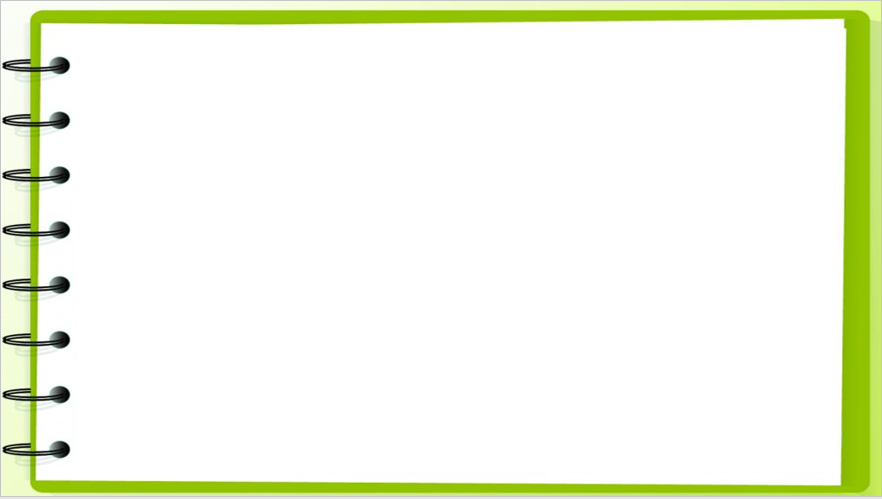 1
b) Chiếc thang nào dài hơn? Chiếc thang nào ngắn hơn ?
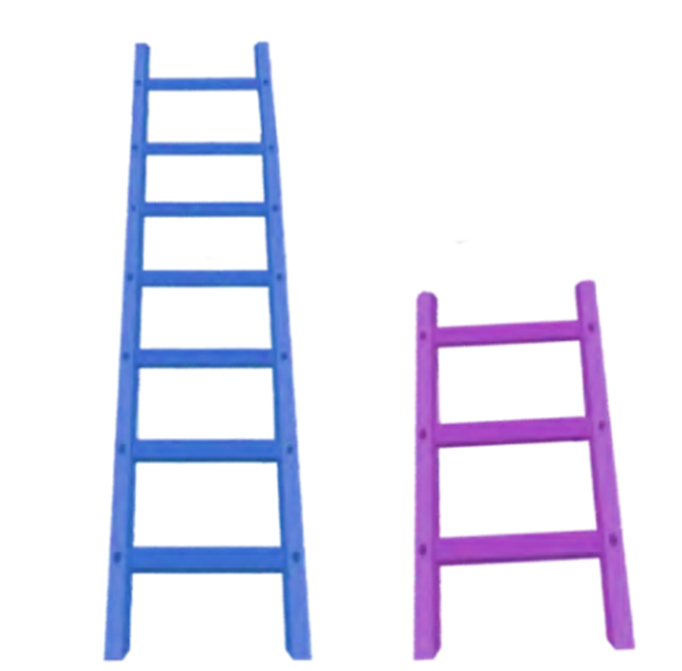 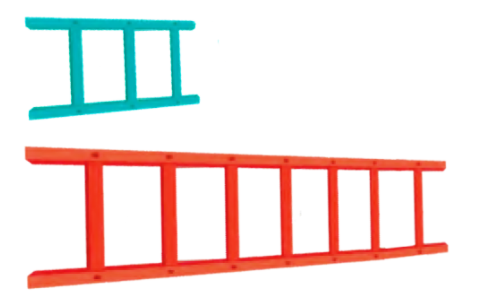 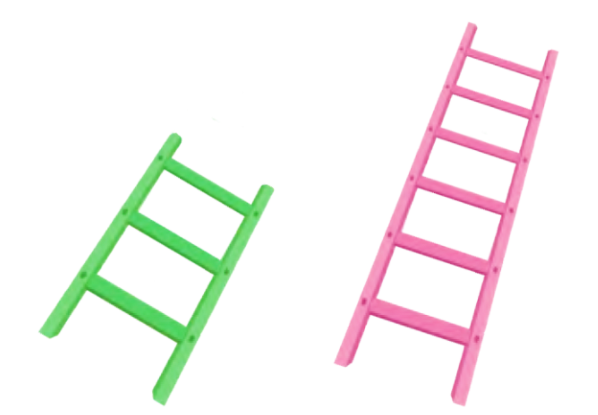 HỘP QUÀ BÍ ẨN
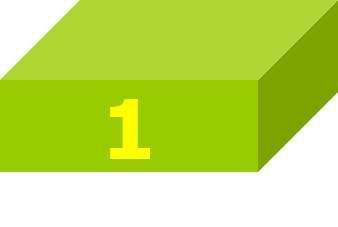 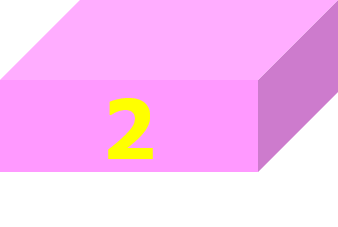 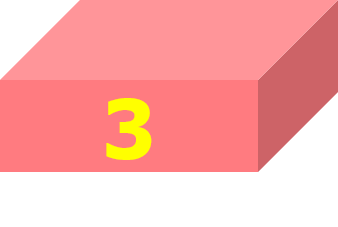 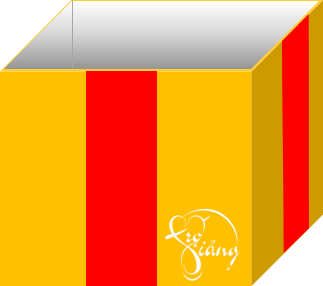 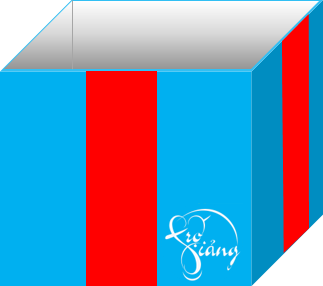 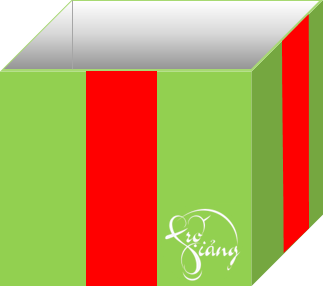 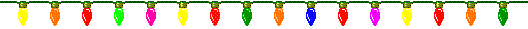 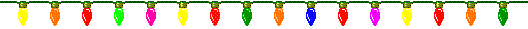 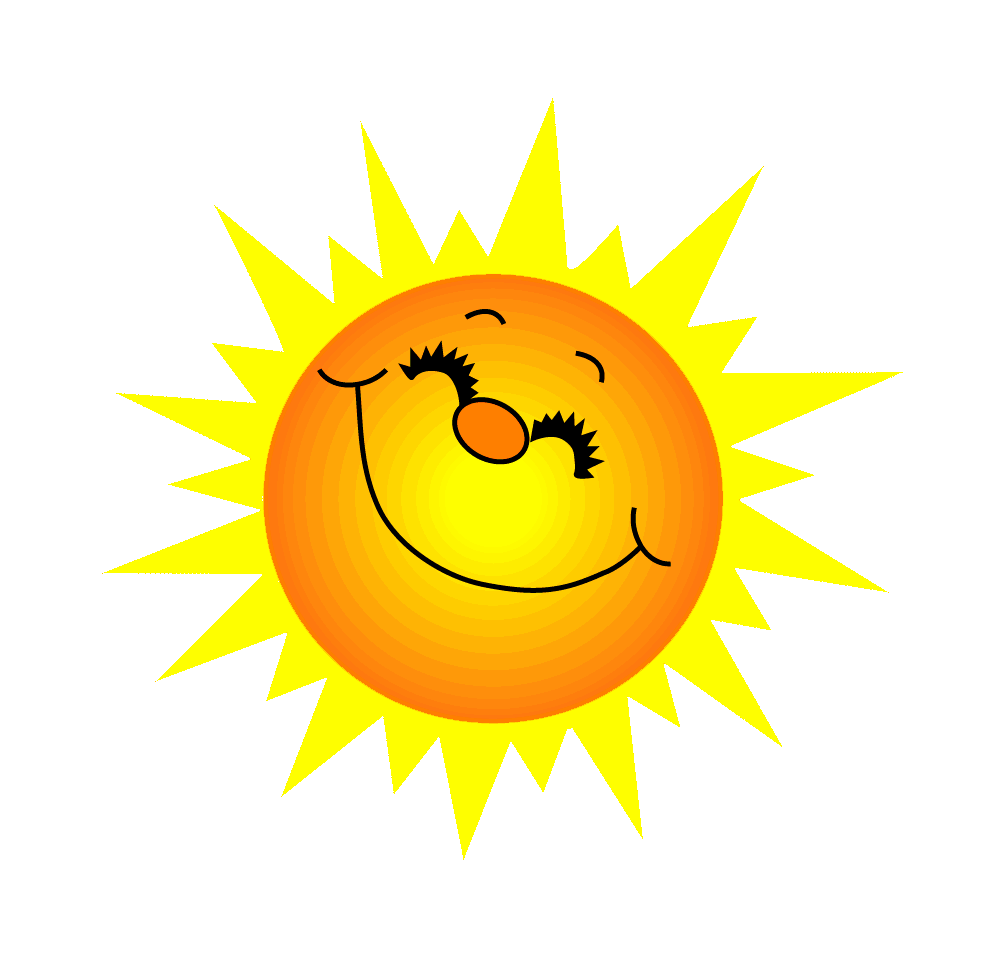 Chiếc thang nào dài hơn? Chiếc thang nào ngắn hơn?
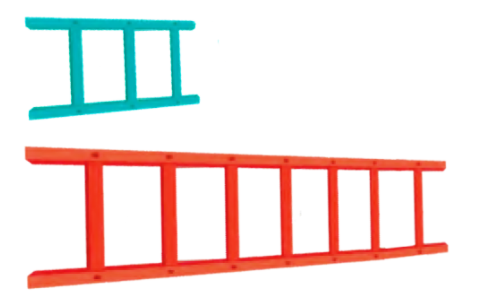 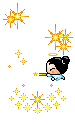 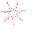 Bạn giỏi quá !
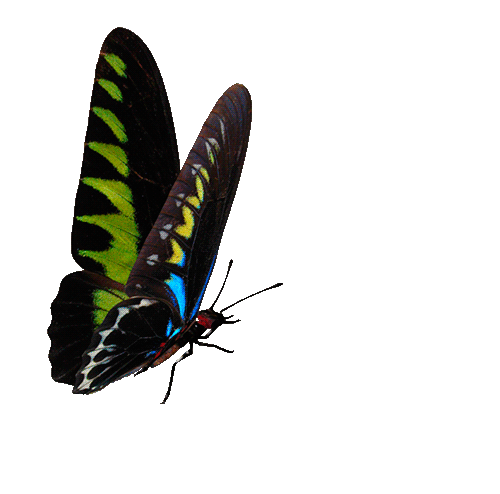 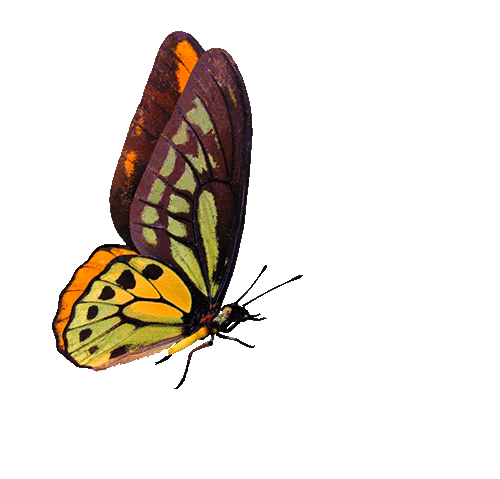 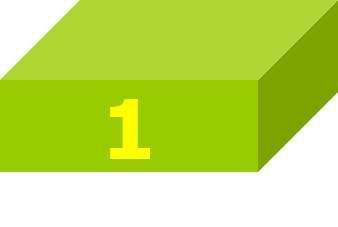 - Chiếc thang màu đỏ dài hơn chiếc thang màu xanh.
GO HOME
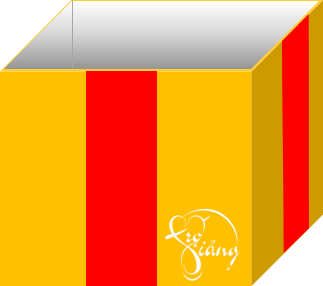 - Chiếc thang màu xanh ngắn hơn chiếc thang  màu đỏ.
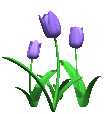 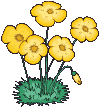 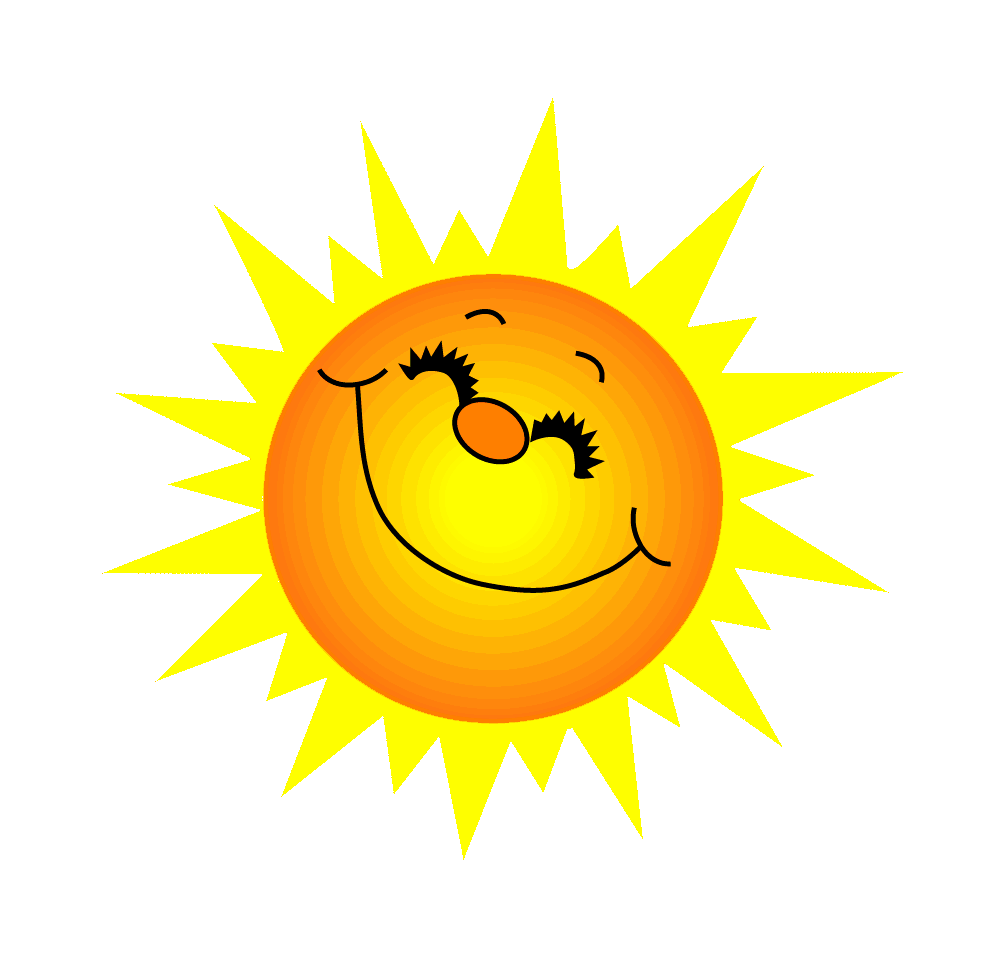 Chiếc thang nào dài hơn? Chiếc thang nào ngắn hơn?
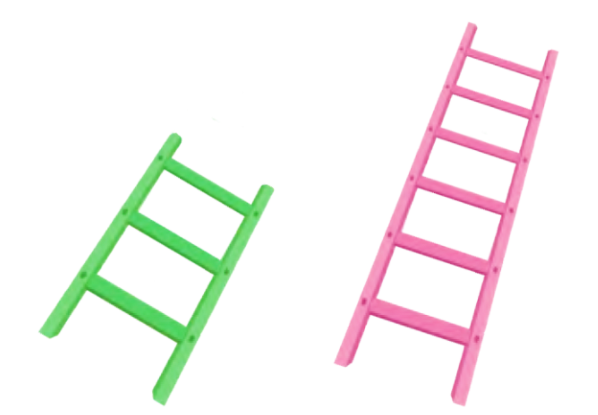 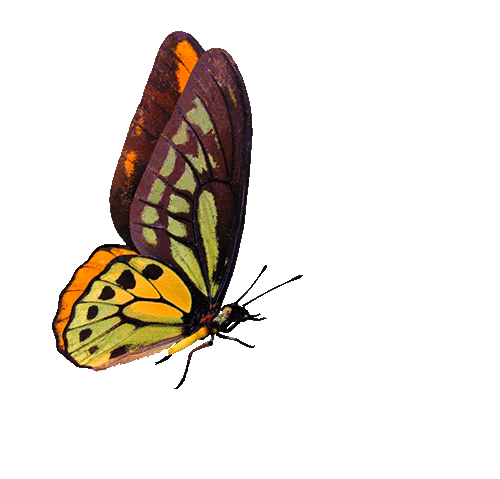 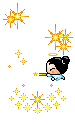 GO HOME
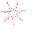 Các bạn thật là giỏi !
- Chiếc thang màu hồng dài hơn 
chiếc thang màu xanh.
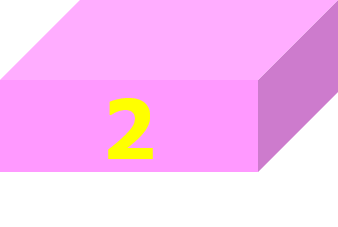 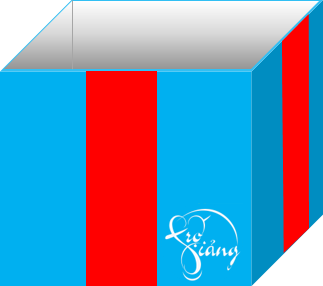 - Chiếc thang màu xanh ngắn hơn
 chiếc thang màu hồng.
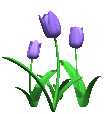 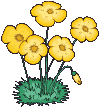 Chiếc thang nào dài hơn? Chiếc thang nào ngắn hơn?
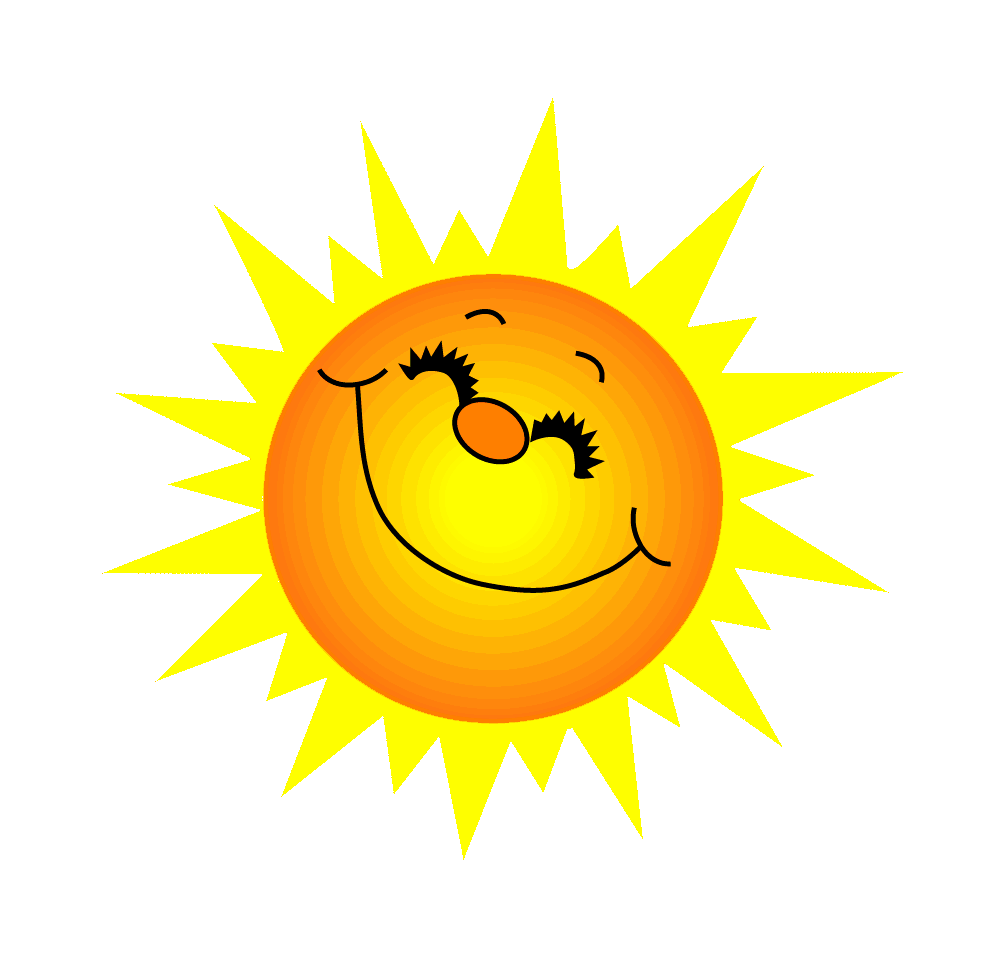 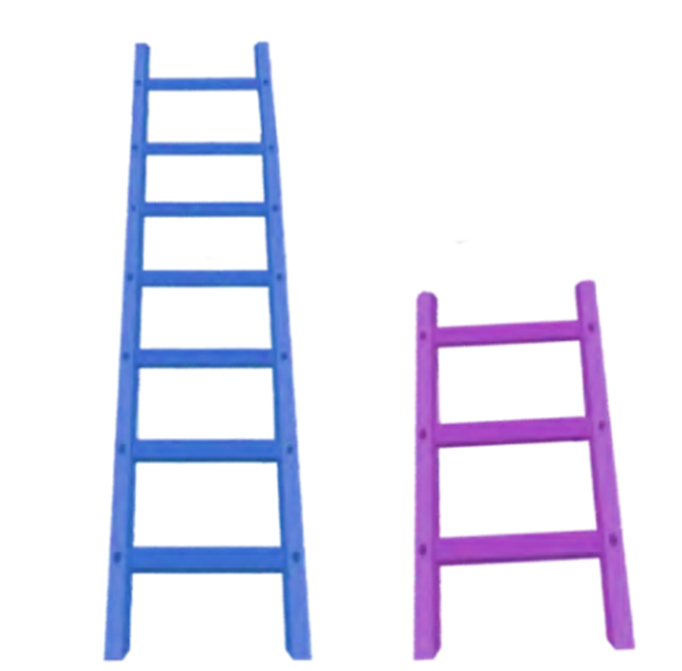 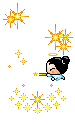 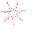 Các bạn thật tuyệt vời!
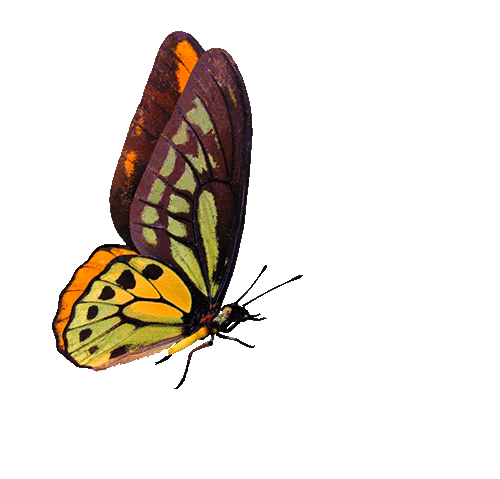 GO HOME
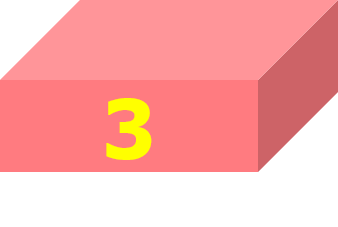 - Chiếc thang màu xanh dài hơn 
chiếc thang màu tím.
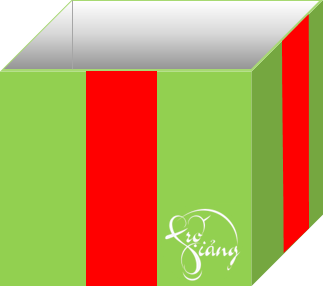 - Chiếc thang màu tím ngắn hơn
 chiếc thang màu xanh.
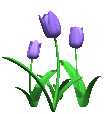 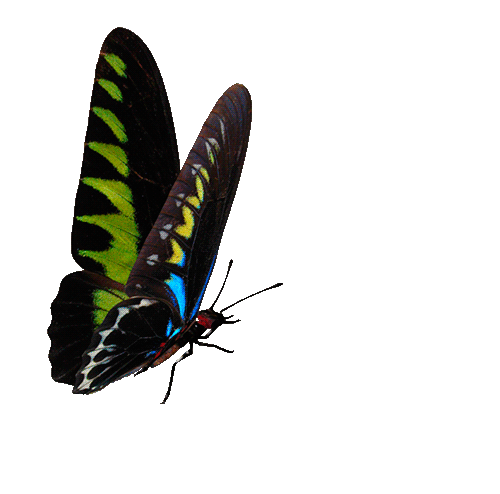 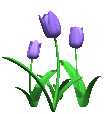 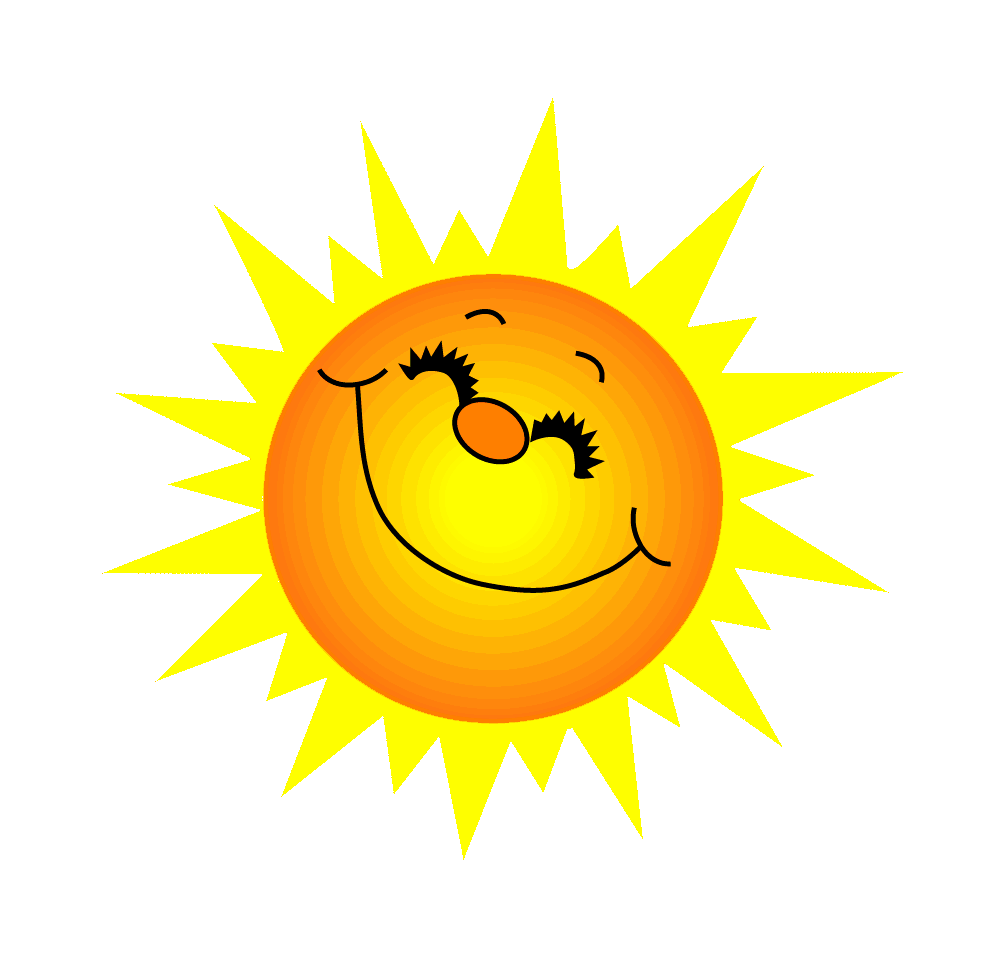 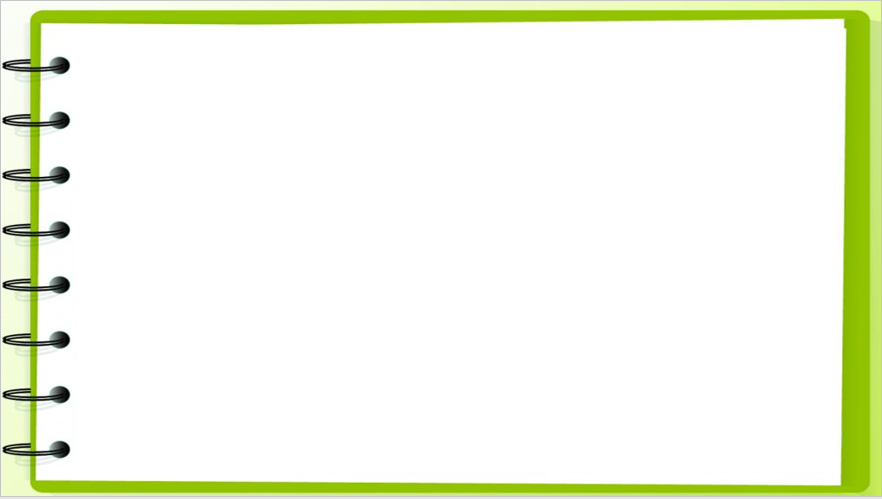 1
a) Đồ vật nào dài hơn? Đồ vật nào ngắn hơn ?
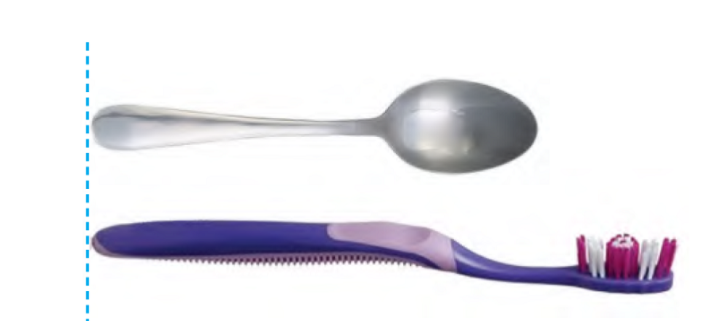 b) Chiếc thang nào dài hơn? Chiếc thang nào ngắn hơn ?
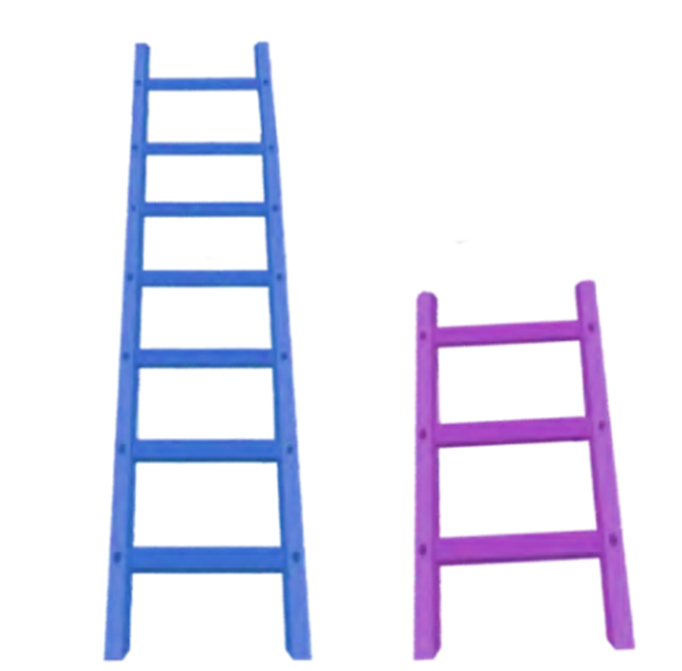 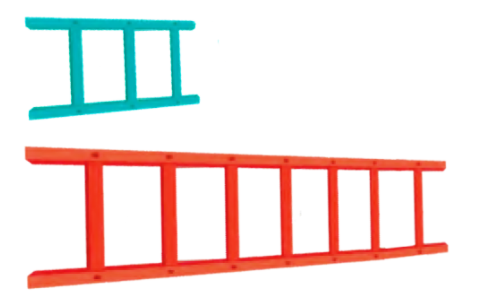 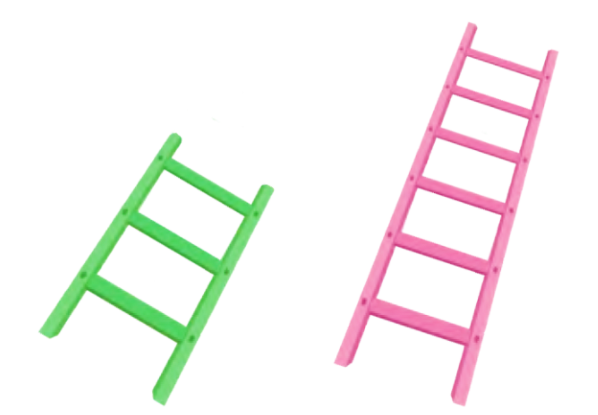 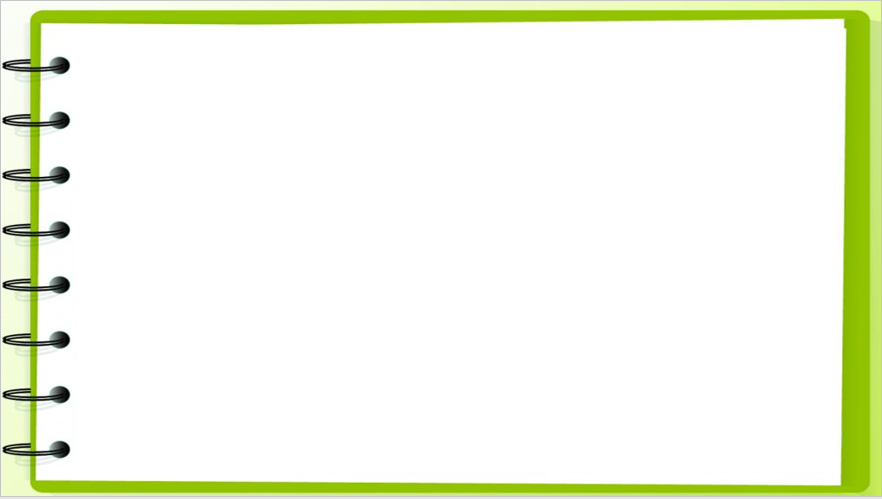 2
Chiếc váy nào dài nhất ? Chiếc váy nào ngắn nhất?
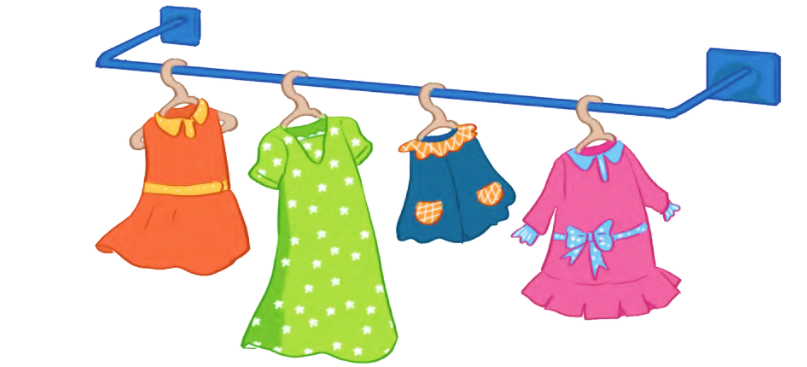 Chiếc váy màu xanh lá cây dài nhất.
Chiếc váy màu xanh thẫm ngắn nhất.
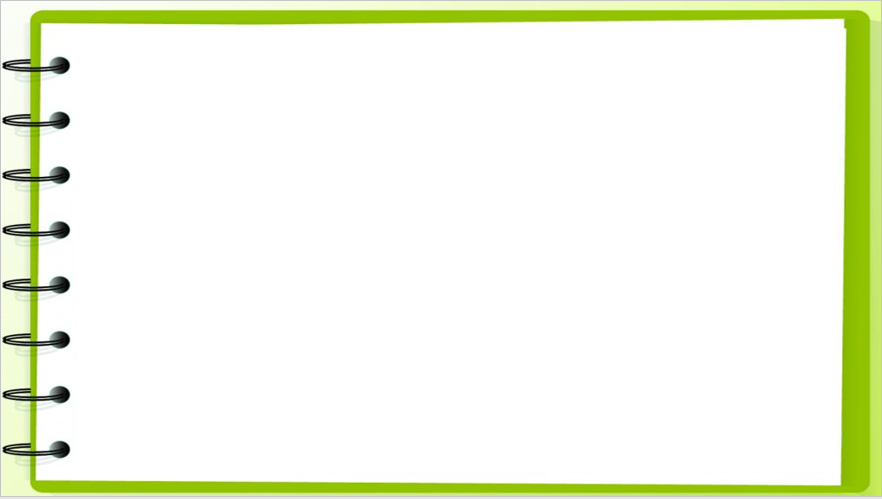 3
Con vật nào cao hơn ? Con vật nào thấp hơn ?
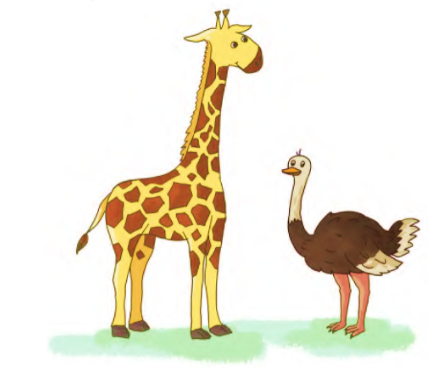 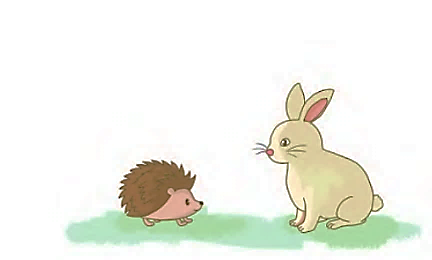 Con hươu cao cổ cao hơn.
Con thỏ cao hơn.
Con đà điểu thấp hơn.
Con nhím thấp hơn.
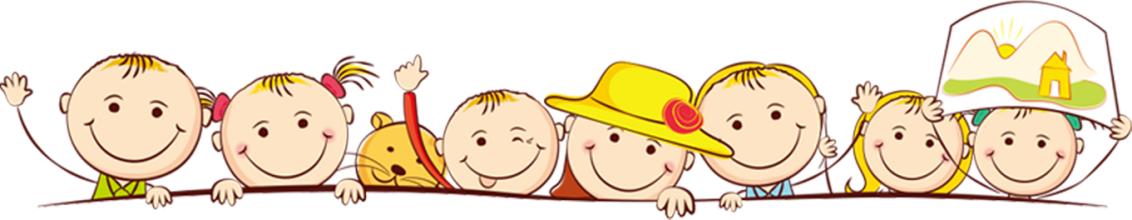 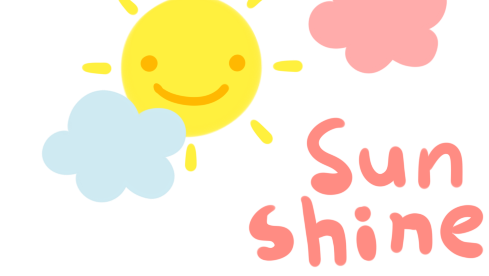 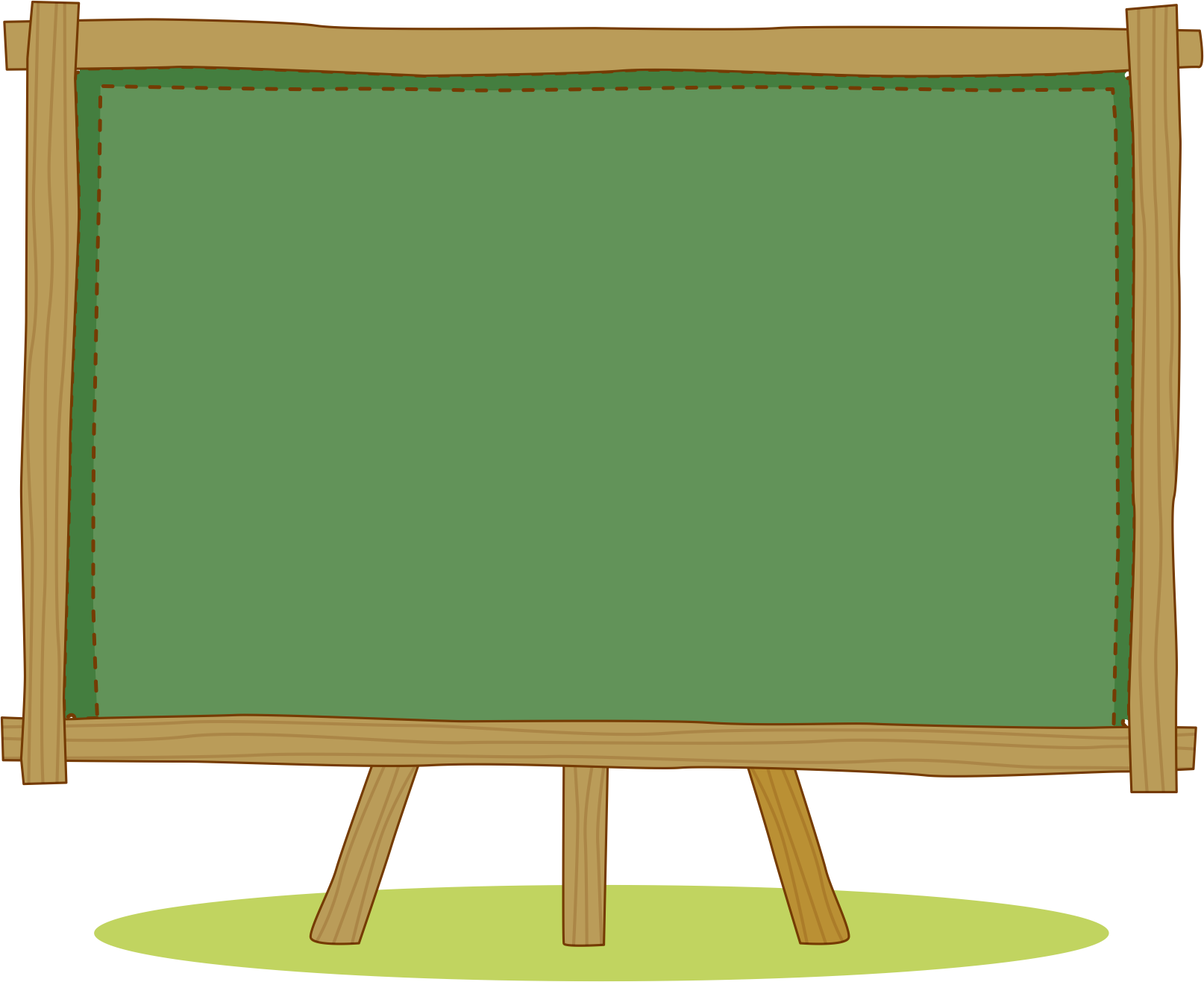 VẬN DỤNG
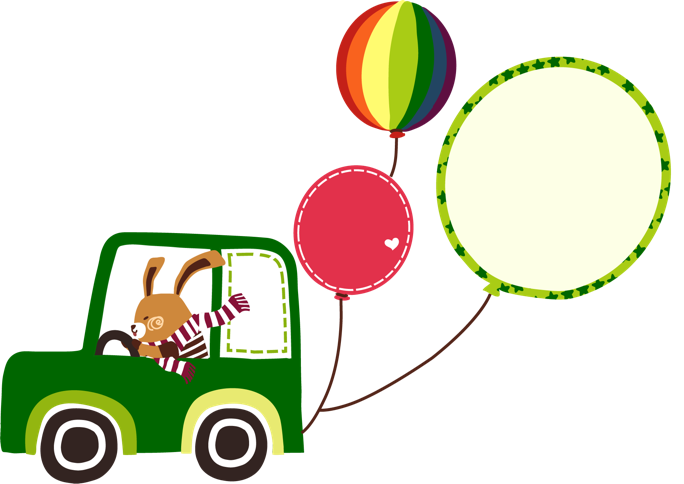 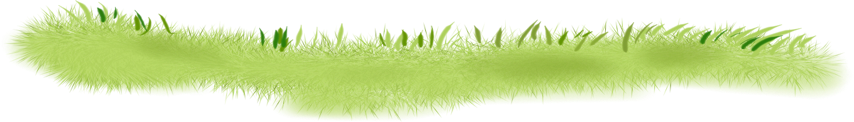 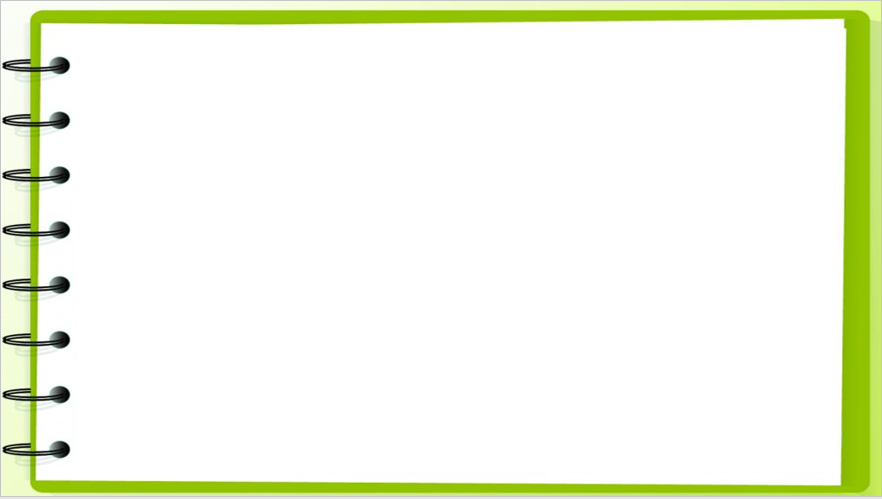 4
Ai cao nhất ? Ai thấp nhất ?
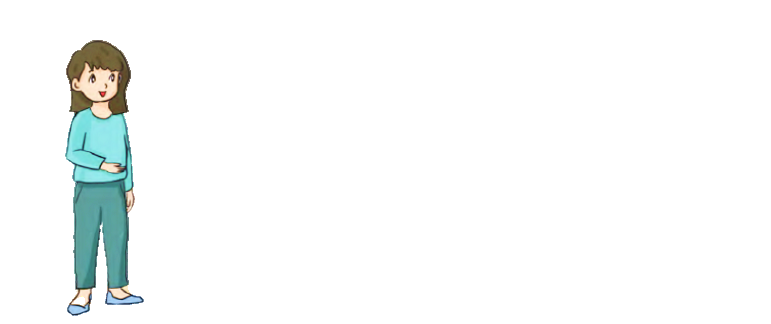 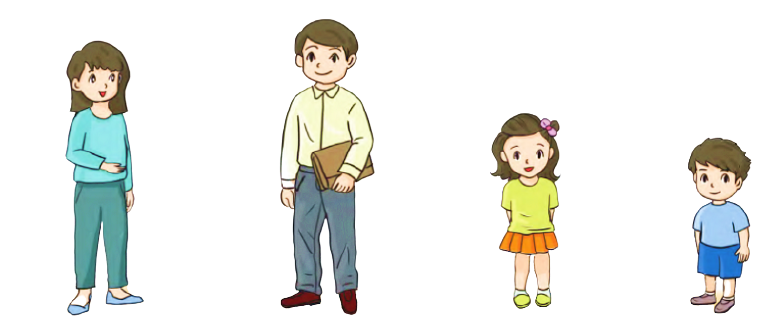 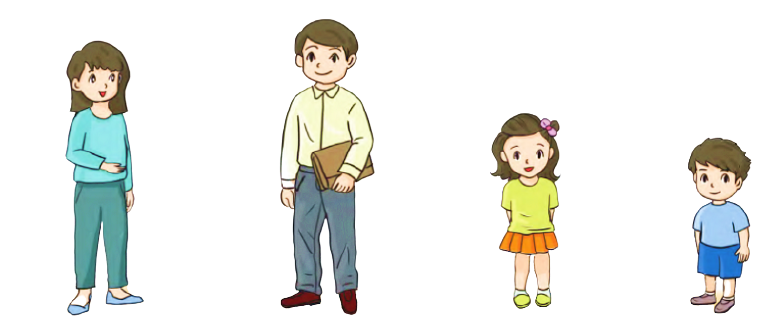 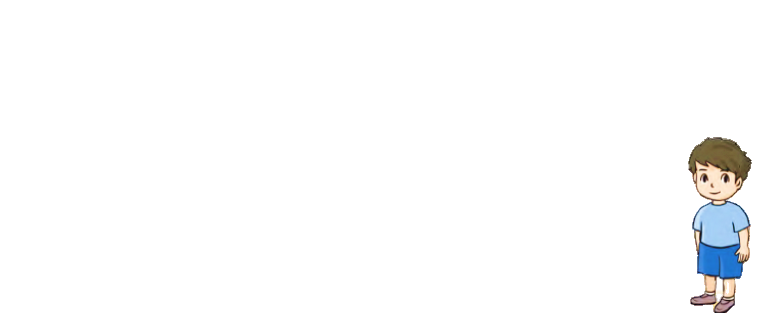 Cô Lan
Linh
Tú
Chú Nam
Chú Nam cao nhất.
Tú thấp nhất.
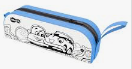 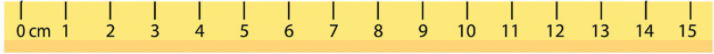 Lấy ví trong thực tế có sử dụng từ dài hơn, ngắn hơn, 
 cao hơn, thấp hơn ?
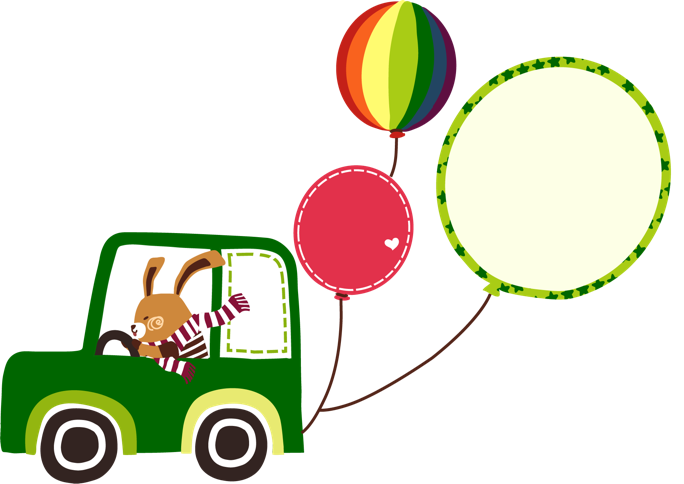 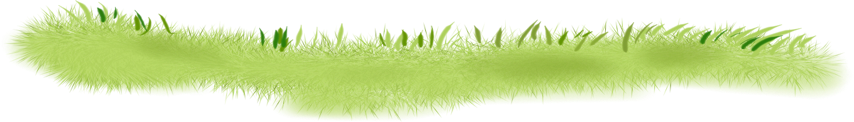 TruyÒn ®iÖn!
1 + 7 = 
6 + 3 = 
5 + 2 = 
4 + 4 =
2 + 7 = 
3 + 6 = 
4 + 2 = 
7 + 3 =